All My Fountain
(Chris Tomlin)
This dry and desert land I tell myself keep walking on
Hear something up ahead Water falling like a song
An everlasting stream You're river carries me home
Let it flow, let it flow All my fountains A flood for my
Soul A well that never will run dry I've rambled on my own Never believing I would find An everlasting
Stream You're river carries me home Let it flow, let it flow Open the Heavens Come living water All my
fountains are in you You're strong like a river Your love is running through All my fountains are in you
Come on and rain down on us, rain down on us, Lord
Come on and rain down on us, rain down on us, Lord
Come on and rain down on us, rain down on us, Lord (we pray) Come on and rain down on us, rain down
on us, Lord Open the Heavens Come living water
All my fountains are in you You're strong like a river
Your love is running through All my fountains are in you Open the Heavens Come living water All my
fountains are in you You're strong like a river Your love is running through All my fountains are in you
All my fountains are in you
“Awake My Soul”
(Hillsong)
There is a sound I love to hear It's the sound of the Savior's robe As He walks into the room where
people pray Where we hear praises He hears faith
There is a sound I love to hear It's the sound of the
Savior's robe As He walks into the room where people pray  Where we hear worship He hears faith
Awake my soul and sing Sing His praise aloud Sing His praise aloud Awake my soul and sing Sing His
praise aloud Sing His praise aloud There is a sound that changes things The sound of His people on their
knees Oh wake up you slumbering It's time to worship Him Awake my soul and sing Sing His praise
aloud Sing His praise aloud Awake my soul and sing
Sing His praise aloud Sing His praise aloud And
when He moves And when we pray Where stood a wall now stands a way Where every promise is amen
And when He moves Make no mistake The bowels of hell begin to shake All hail the Lord all hail the King
Hey oh Oh let the King of glory enter in Hey oh Fall down on your knees and worship Him Hey oh Let His
praise rise up don't hold it in Awake my soul and sing
Sing His praise aloud Sing His praise aloud Awake
my soul and sing Sing His praise aloud Sing His praise aloud
When I Lock Eyes With You
(Maverick City Music)
So when I lock eyes with You, I see my reflection
When I lock eyes with You, I feel Your affection I love
to get lost in You, 'cause You're my obsession When I lock eyes with You And, all I want is You And, all I
need is You And, all I see is You, just You Hmm And when I lock eyes with You, I see my reflection When I
lock eyes with You, I feel Your affection I love to get lost in You, 'cause You're my obsession When I lock
eyes with You, ooh 'Cause, all I want is You And, all I need is You All I see is You, just You, just You, Jesus
Oh, all I want is You All I need is You, my breath, my life All I see is You, just You, just You Sing it again, all
I, all Oh, oh, all I want is You Jesus (just You, just You) And all I need is You All I see is You, just You,
just You So come in like a fire Come in like a flood I don't care what it looks like I'm so in love Oh, just
come in like a fire Come in like a flood I don't care what it looks like I'm so in love Come in like a fire
Come in like a flood I don't care what it looks like
I'm so in love, come in, come in Come in like a fire
Come in like a flood I don't care what it looks like
I'm so in love, come in, come in Come in like a fire
(come in like a fire) Come in like a flood (come in like a flood) I don't care what it looks like (oohh) I'm so in
love Sing it again Come in like a fire (come in like a fire) Come in like a flood I don't care what it looks like
I'm so in love 'Cause, all I want is You And, all I need is You Ohh all I see is You, just You, just You Just
You Jesus, all I want All I want is You (I'm coming after your heart) All I need is You (You're all I need)
And, all I see is You, just You, just You, just You
Just You (Just You) Just You (It's just You) My one
and only My one and only (my one and only) Just You, Jesus (just You, Jesus) Just you Jesus Hmm
So come in like a fire You can come in like a flood
I don't care what it looks like ('cause I'm falling), I'm
so in love I fell so hard So come in like a fire (Burn me up, burn me up) Come in like a flood (Let it go, let
it go higher) I don't care what it looks like I'm so in love (I don't care) You can come in like a fire (I give
You permission, to come in like...) Come in like a flood (take me over) I don't care what it looks like
(take me over) I'm so in love (all of me, all of me) So come in like a fire (so wash, it's a flame) Come in like
a flood (wave after wave) I don't care what it looks like ('cause I'm so in love) I'm so in love (I'm so in
love) So come in like a fire (you can come in like)
Come in like a flood (wash me over) I don't care what
it looks like I'm so in love So come in like a fire, (oh)
Come in like a flood, (oh) I don't care what it looks
like, (oh) I'm so in love Search me, oh God Search my heart (yes God) If you find any desire It's not You,
it's not You Take it all away, take it all away Till all that's left is you (yes, yes) Send the searchlight down
from heaven (yes, Lord yes) Search me, search me
I'm open, I'm open (yes) Search me, search me
Search me, search me You're the only one qualified
You're the only one qualified 'Cause You made me,
You made me 'Cause You made me, You made me
You know what's supposed to be there You know
what's supposed to be there (search me) So take it all away, take it all away Till all that's left is You Take
it all away (take it all), take it all away (take it all), take it all away Till all that's left is You Take it all
away, take it all away (right now, right now), take it all away Till all that's left is You Take it all away (oh
yeah, oh yeah) Take it all away (oh yeah, oh yeah), take it all away Till all that's left is You
Take it all away (oh yeah, oh yeah) Take it all away (yeah), take it all away Till all that's left is You take it
all away (Take it all) take it all away Till all that's left is You Till all that's left is Your love You that all that's left
is You Those who hunger and thirst, after righteousness You promises, we will be filled Till all
that's left is You You give us the desires of our hearts You give us what to want You give is what to crave
Till all that's left is You You revive my heat Create in me a clean heart Create in me a clean heart Till all
that's left is You Revel the right spirit Revel the right motives Revel the right pursuit Revel heaven oh
yeah Till all that's left is You, oh, oh Till all that's left is You Take it all Take it all away Till all that's left is You
Take it all away Till all that's left is You Holy fire burn, holy fire burn Empty everything inside of me Till all
that's left is You Burn it all away, right now in Your presence Oh, till all that's left is You There's a
cleansing happening now Lift your hands, there's a cleansing happening now The Devine Surgeon, He's
in the room Even the things you don't know that are there He's taking it out But His gentle, He's taking it
out With His fire, He's taking it out With His love, His love, His love He's a gentle Surgeon, He won't hurt
you, whoa His taking it out, yeah Take whatever You desire
Promises(Maverick City)
Faithful through the ages God of Abraham You're the God of covenant And of faithful promises Time and
time again You have proven You'll do just what You said Though the storms may come and the winds
may blow I'll remain steadfast And let my heart learn, when You speak a word It will come to pass Great is
Your faithfulness to me Great is Your faithfulness to me From the rising sun to the setting same I will
praise Your name Great is Your faithfulness to me When the seasons change You remain the same
God from age to age Though the earth may pass away Your word remains the  same, yeah You're
history can prove There's nothing You can't do You're faithful and true Though the storms may come and
the winds may blow I'll remain steadfast And let my heart learn, when You speak a word It will come to
pass Great is Your faithfulness to me, oh Great is Your faithfulness From the rising From the rising sun
to the setting same (I will praise Your name) I will praise Your name Great is Your faithfulness to me,
yeah, yeah (oh, oh) Your faithfulness, it never runs out (yeah) It never runs out Oh-oh, Your faithfulness
Oh, it never runs out (it never runs out) It never runs out (it never runs out) I put my faith in Jesus My
anchor to the ground My hope and firm foundation He'll never let me down I put my faith in Jesus My
anchor to the ground (my hope and firm foundation)
'Cause my hope and firm foundation (He'll never let
me down) He'll never let me down (oh, I put) I put my trust (faith) in Jesus (yes, I do) My anchor to the
ground My hope and firm foundation (my hope and firm foundation) He'll never let me down (He'll never
let me down) Never let me down I put my faith in Jesus (I put my faith in Jesus) My anchor to the
ground (my anchor to the ground), oh He's my hope, my only hope, my only hope (my hope and firm
foundation) He'll never let me down (He'll never let me down) He'll never let me down Great is Your
faithfulness to me (faithfulness, oh, great) Great is Your faithfulness to me (from the rising sun) From the
rising sun to the setting same I will praise Your name In every season, great is Your faithfulness to me Say,
I put my faith I put my faith in Jesus My anchor to the ground (He's my hope) My hope and firm foundation
(and He'll never let me down) He'll never let me down (I put my faith) I put my faith in Jesus (my anchor) My
anchor to the ground (He's my hope) My hope and firm foundation (never let me down) He'll never let
me down (come on sing it loud) Say, I put my faith I put my faith in Jesus (my anchor to the ground) My
anchor to the ground (my hope and) My hope and firm foundation (never let me down, He'll never) He'll
never let me down (never let me) I put my faith in Jesus (I put my faith in Jesus) My anchor to the
ground (my anchor to the ground) He's my hope and firm foundation My hope and firm foundation
He'll never let me down (He'll never let me down) No, He'll never let me down (He'll never let me own)
Great is, great Great is Your faithfulness to me In every season, great is Your faithfulness to me (great
is Your faithfulness) From the rising sun From the rising sun to the setting same (hey) I will  praise Your
name From the rising sun From the rising sun to the setting same (hey) I will praise Your name From the
rising sun From the rising sun to the setting same (let it go up and let it go down) I will praise Your
name (I'll still bless You, I'll still praise You) From the rising sun to the setting same (let it go up and let it
go down) I will praise Your name (and I'll still bless You, I'll still praise You) From the rising sun to the
setting same (let it go up and let it go down) I will praise Your name (and I'll still bless You, I'll still bless
You) From the rising sun to the setting same (and I'll still bless You, I'll still bless You) I will praise Your
name (I'll still bless You) Great is Great is Your faithfulness to me (I'll still bless You) Great is Your
faithfulness to me (I'll still bless You) From the rising sun (I'll still bless you) From the rising sun to the
setting same (I'll still bless You) I will praise Your name (I'll still bless You) Great is Your faithfulness to
me (I'll still bless You) Yes, I'll still bless You In the middle of the storm, in the middle of my trial I'll still
bless You In the middle of the road, when I don't know here to go I'll still bless You (yeah) In the
middle of my storm, in the middle of my trial I'll still bless You (yeah) When I'm in the middle of the road
and I don't know which way to go I'll still (I'll still bless You) I'll still bless You I'll still bless You, oh (I'll still
bless You) I've got a reason to bless You, yeah I've got a reason to bless You (I'll still bless You) I've got
a reason to bless Your name You've been faithful, You've been faithful (I'll still bless You) You've been
so good to me, You've been so good Come on just lift up your praise Just lift up your worship to him
You've been so good, you've been so good Let this, oh, this body be filled with Your praise Be filled with
Your praise (we bless Your name, we bless Your name) We bless Your name, oh-oh-oh I'll still bless
You, oh-oh-oh I'll still bless You, oh-oh-oh I'll till bless You, oh-oh-oh I'll still bless You Great is Your
faithfulness Great is Your faithfulness to me (great is) Great is Your faithfulness to me (from the rising sun)
From the rising sun to the setting same I will praise Your name (from the rising sun) From the rising sun
to the setting same I will praise Your name (from the rising sun) From the rising sun to the setting same I
will praise Your name (great is) Great is Your faithfulness to me.
“ Canvas and the Clay” 
(Pat Barret)
In my mother’s womb. You formed me with your hands. Known and loved by you. Before I took a
Breath. When I doubt it, Lord, remind me. I’m wonderfully made. You’re an artist and a potter.
I’m the canvas and the clay. You make all things work together. For my future and for my good. You make
All things work together for your glory and for your name. There’s a healing light. Just beyond the clouds
Though I’ve walked through fire. I see it clearly now.I know nothing has been wasted. No failure or mistake
You’re an artist and a potter I’m the canvas and the clay. You make all things work together. For my
Future and for my good. You make all things work together for your glory and for your name.
For my good. For my good. And when I doubt it, Lord, remind me. I’m wonderfully made . You’re an
Artist and a potter I’m the canvas and the clay. And I know nothing has been wasted. No failure or
Mistake. You’re an artist and a potter. I’m the canvas and the clay. You make all things. Work together for
My future and for my good. You make all things. Work together for your glory. And for your name.
When I doubt it, Lord, remind me I’m wonderfully made. You’re and artist and a potter. I’m the canvas
And the clay. I know nothing has been wasted. No failure or mistake. You’re an artist and a potter. I’m
The canvas and clay. You’re an artist and a potter. I’m the canvas and the clay. You’re an artist and a
Potter I’m the canvas and the clay.
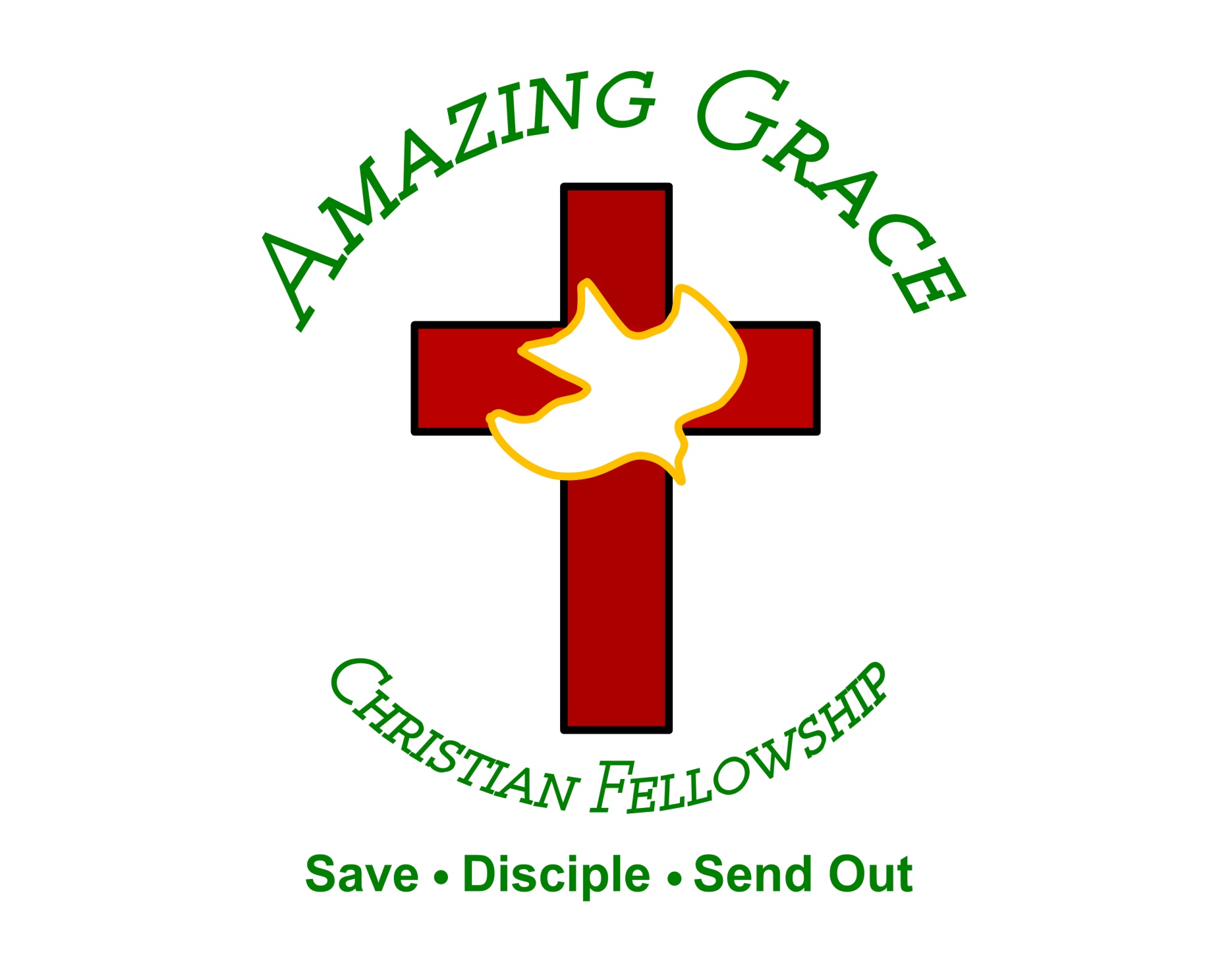 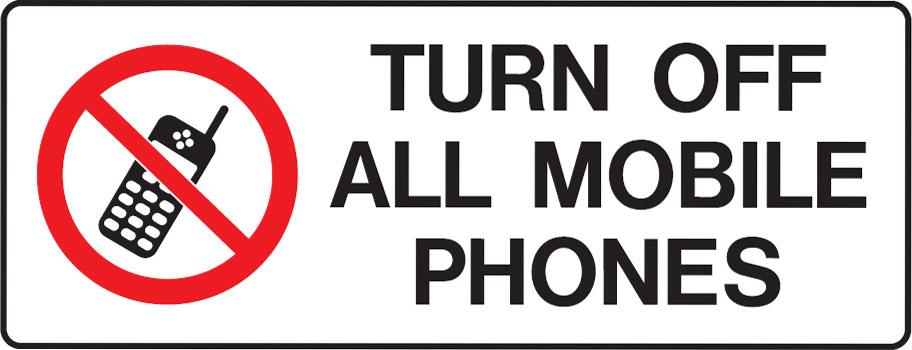 My Thoughts are Higher than Yours 
by Pastor Fee Soliven
Isaiah 55:8-9
Sunday Morning
April 24, 2022
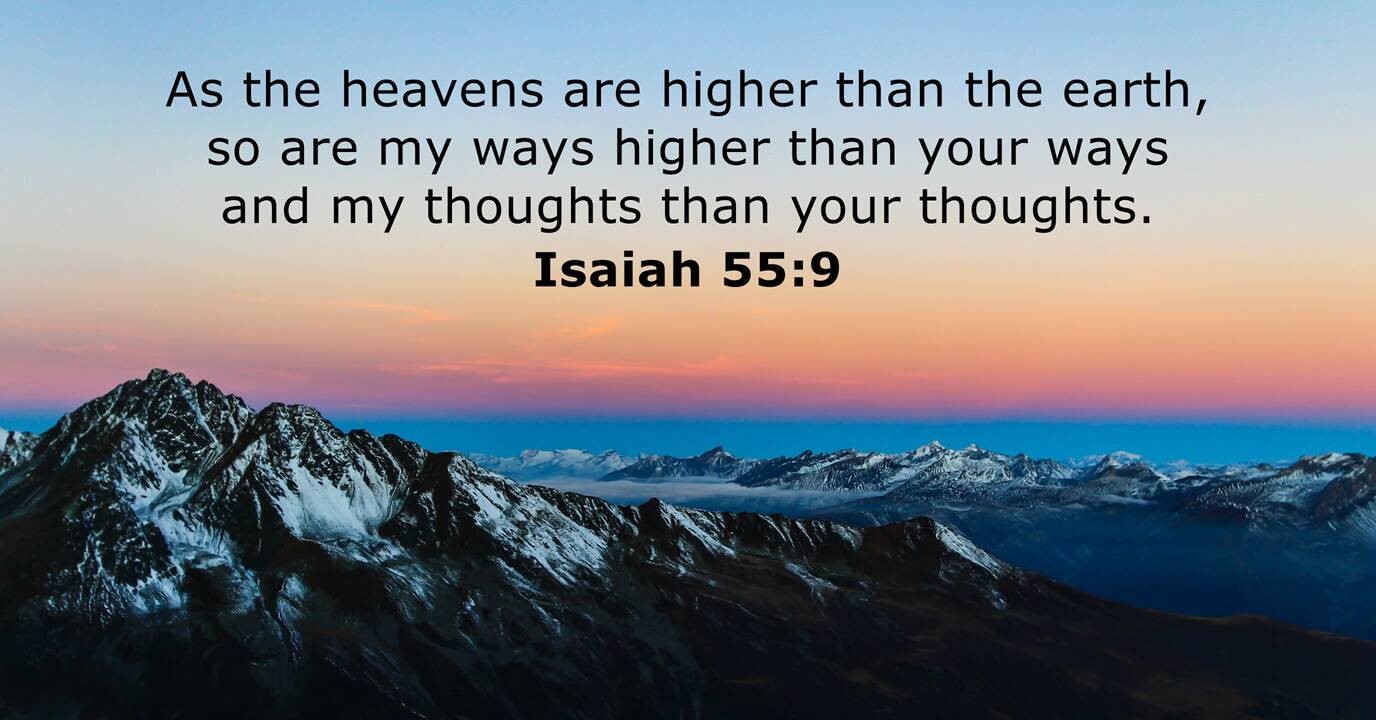 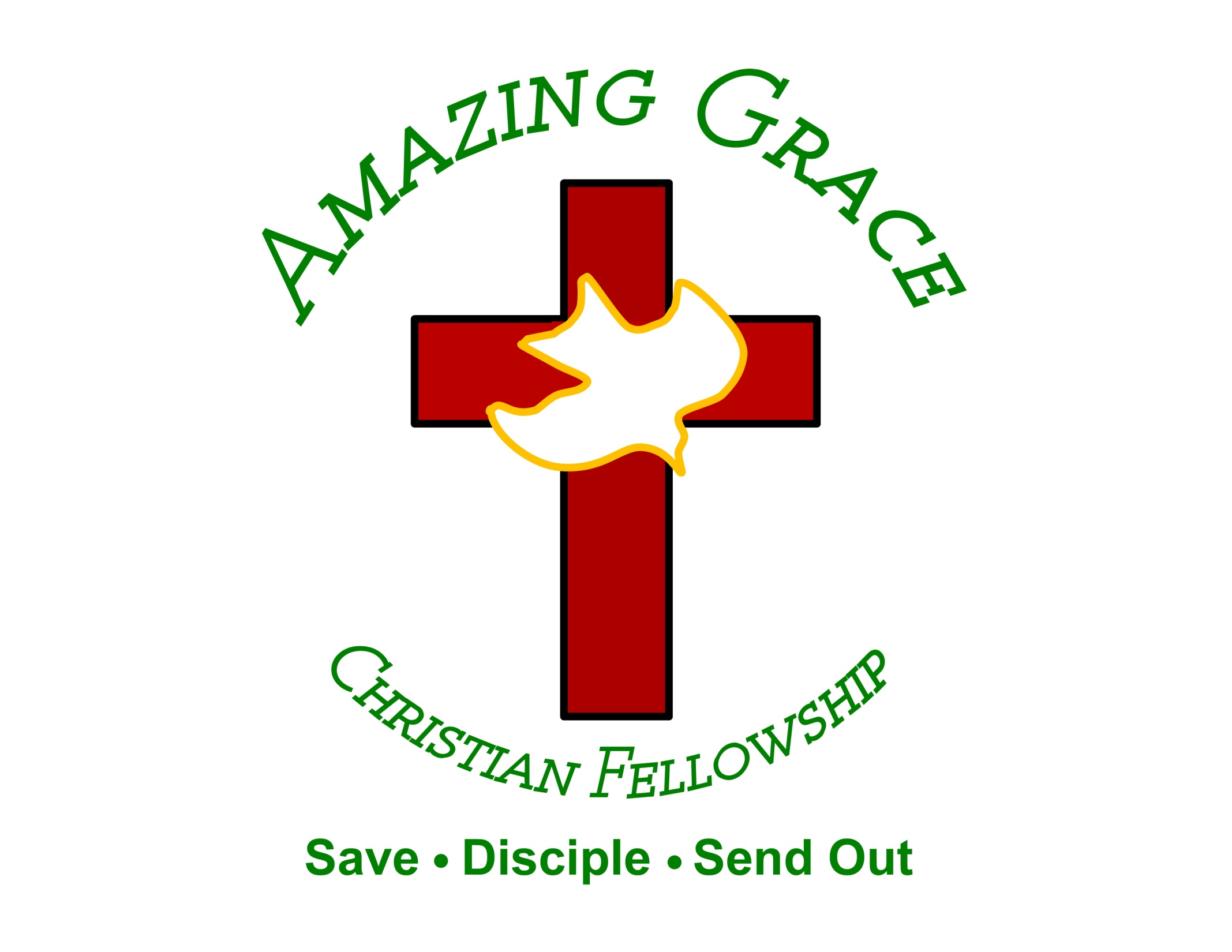 Isaiah 55:8-9
8 "For My thoughts are not your thoughts, Nor are your ways My ways," says the LORD. 9 "For as the heavens are higher than the earth, So are My ways higher than your ways, And My thoughts than your thoughts.
In every situation, especially challenging ones, we have two options. We can either respond our way or God’s way
Historical Biblical Account of Moses
Exodus 2:1-25
1 And a man of the house of Levi went and took as wife a daughter of Levi. 2 So the woman conceived and bore a son. And when she saw that he was a beautiful child, she hid him three months.
3 But when she could no longer hide him, she took an ark of bulrushes for him, daubed it with asphalt and pitch, put the child in it, and laid it in the reeds by the river's bank. 4 And his sister stood afar off, to know what would be done to him. 5 Then the daughter of Pharaoh came down to bathe at the river. And her maidens walked along the riverside; and when she saw the ark among the reeds, she sent her maid to get it.
6 And when she had opened it, she saw the child, and behold, the baby wept. So she had compassion on him, and said, "This is one of the Hebrews' children." 7 Then his sister said to Pharaoh's daughter, "Shall I go and call a nurse for you from the Hebrew women, that she may nurse the child for you?" 8 And Pharaoh's daughter said to her, "Go." So the maiden went and called the child's mother.
9 Then Pharaoh's daughter said to her, "Take this child away and nurse him for me, and I will give you your wages." So the woman took the child and nursed him. 10 And the child grew, and she brought him to Pharaoh's daughter, and he became her son. So she called his name Moses, saying, "Because I drew him out of the water."
11 Now it came to pass in those days, when Moses was grown, that he went out to his brethren and looked at their burdens. And he saw an Egyptian beating a Hebrew, one of his brethren. 12 So he looked this way and that way, and when he saw no one, he killed the Egyptian and hid him in the sand. 13 And when he went out the second day, behold, two Hebrew men were fighting, and he said to the one who did the wrong, "Why are you striking your companion?"
14 Then he said, "Who made you a prince and a judge over us? Do you intend to kill me as you killed the Egyptian?" So Moses feared and said, "Surely this thing is known!" 15 When Pharaoh heard of this matter, he sought to kill Moses. But Moses fled from the face of Pharaoh and dwelt in the land of Midian; and he sat down by a well. 16 Now the priest of Midian had seven daughters. And they came and drew water, and they filled the troughs to water their father's flock.
17 Then the shepherds came and drove them away; but Moses stood up and helped them, and watered their flock. 18 When they came to Reuel their father, he said, "How is it that you have come so soon today?" 19 And they said, "An Egyptian delivered us from the hand of the shepherds, and he also drew enough water for us and watered the flock."
20 So he said to his daughters, "And where is he? Why is it that you have left the man? Call him, that he may eat bread." 21 Then Moses was content to live with the man, and he gave Zipporah his daughter to Moses. 22 And she bore him a son, and he called his name Gershom; for he said, "I have been a stranger in a foreign land."
23 Now it happened in the process of time that the king of Egypt died. Then the children of Israel groaned because of the bondage, and they cried out; and their cry came up to God because of the bondage. 24 So God heard their groaning, and God remembered His covenant with Abraham, with Isaac, and with Jacob. 25 And God looked upon the children of Israel, and God acknowledged them.
Moses’ Mistakes
He focused on an Event rather than the Big Picture
He Followed his Reasoning
He Acted on Impulse
He Acted in his Own Strength
He Acted in Anger
He Failed to consider the Future Consequences
Isaiah 55:8-9
8 "For My thoughts are not your thoughts, Nor are your ways My ways," says the LORD. 9 "For as the heavens are higher than the earth, So are My ways higher than your ways, And My thoughts than your thoughts.
The Results of Moses’ Choice
1. He Murdered a Man
2. He was Full of Fear
3. He was Banished from Egypt
4. He became Isolated from his Family and the Hebrew Nation
5. He became a Shepherd
6. He had to think about what He’d Done
7. He lost his High Position, Power, and Influence
8. He lived in a Desert, while his People were Suffering in Egypt, and he couldn’t do anything about it
The Prerequisite for Doing 
Things God’s Way
Exodus 3:1-6
1 Now Moses was tending the flock of Jethro his father-in-law, the priest of Midian. And he led the flock to the back of the desert, and came to Horeb, the mountain of God. 2 And the Angel of the LORD appeared to him in a flame of fire from the midst of a bush. So he looked, and behold, the bush was burning with fire, but the bush was not consumed.
3 Then Moses said, "I will now turn aside and see this great sight, why the bush does not burn." 4 So when the LORD saw that he turned aside to look, God called to him from the midst of the bush and said, "Moses, Moses!" And he said, "Here I am." 5 Then He said, "Do not draw near this place. Take your sandals off your feet, for the place where you stand is holy ground."
6 Moreover He said, "I am the God of your father--the God of Abraham, the God of Isaac, and the God of Jacob." And Moses hid his face, for he was afraid to look upon God.
1. Moses Acted on Divine Command
Exodus 4:19-20
19 And the LORD said to Moses in Midian, "Go, return to Egypt; for all the men are dead who sought your life." 20 Then Moses took his wife and his sons and set them on a donkey, and he returned to the land of Egypt. And Moses took the rod of God in his hand.
2. He Proceeded on God’s timing, not his Own
3. God Provided everything Moses Needed
4. The Lord Banished his Fears
5. God gave Moses Specific Directions
6. Moses saw God’s Power Working in Unusual Ways
7. The Hebrews Experienced 
Great Blessings
8. Moses Learned God’s Ways
9. Moses Learned God could use him in his Weakness
2 Corinthians 13:7-9
7 Now I pray to God that you do no evil, not that we should appear approved, but that you should do what is honorable, though we may seem disqualified. 8 For we can do nothing against the truth, but for the truth. 9 For we are glad when we are weak and you are strong. And this also we pray, that you may be made complete.
10. God Accomplished in a short time what Moses couldn’t do in a Lifetime his Way
1. Can you Remember a time you chose to do things your way rather than God’s?
2. What consequences and regrets followed your actions?
3. What keeps you from doing things God’s way?
4. Do you tend to respond to situations based on emotions, human reasoning, or impulses?
5. Are you prepared to respond according to God’s will as revealed in His Word?
1 Thessalonians 4:13-18
13 But I do not want you to be ignorant, brethren, concerning those who have fallen asleep, lest you sorrow as others who have no hope. 14 For if we believe that Jesus died and rose again, even so God will bring with Him those who sleep in Jesus.
15 For this we say to you by the word of the Lord, that we who are alive and remain until the coming of the Lord will by no means precede those who are asleep. 16 For the Lord Himself will descend from heaven with a shout, with the voice of an archangel, and with the trumpet of God. And the dead in Christ will rise first.
17 Then we who are alive and remain shall be caught up together with them in the clouds to meet the Lord in the air. And thus we shall always be with the Lord. 18 Therefore comfort one another with these words.
1 Corinthians 15:50-54
50 Now this I say, brethren, that flesh and blood cannot inherit the kingdom of God; nor does corruption inherit incorruption. 51 Behold, I tell you a mystery: We shall not all sleep, but we shall all be changed-- 52 in a moment, in the twinkling of an eye, at the last trumpet. For the trumpet will sound, and the dead will be raised incorruptible, and we shall be changed.
53 For this corruptible must put on incorruption, and this mortal must put on immortality. 54 So when this corruptible has put on incorruption, and this mortal has put on immortality, then shall be brought to pass the saying that is written: "Death is swallowed up in victory."
20 Again, when a righteous man turns from his righteousness and commits iniquity, and I lay a stumbling block before him, he shall die; because you did not give him warning, he shall die in his sin, and his righteousness which he has done shall not be remembered; but his blood I will require at your hand.
Acts 2:38-39
38 Then Peter said to them, "Repent, and let every one of you be baptized in the name of Jesus Christ for the remission of sins; and you shall receive the gift of the Holy Spirit. 39 For the promise is to you and to your children, and to all who are afar off, as many as the Lord our God will call."
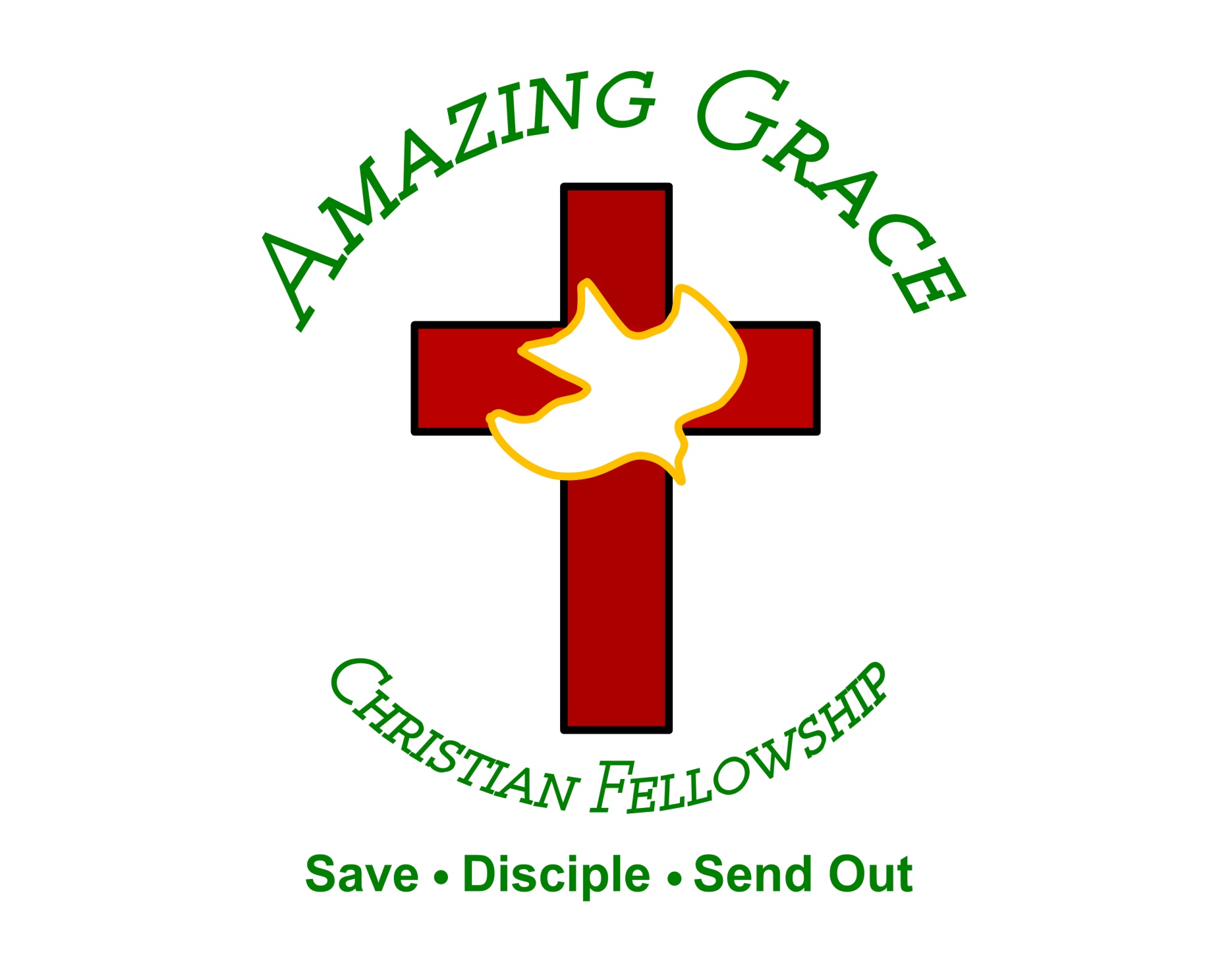